Krachtige leeromgevingen
Oefeningensessie 1: Curriculum
Versie groep 3
Planning groepssessies
Curriculum                        	(vandaag)
Toetsen en evalueren      	(donderdag 29/10)
Planning vandaag
Curriculum op verschillende niveaus
Aan de slag…
Uiteenzetting praktijkopdracht (deel 1)
Voor we beginnen…
Wie volgt vakdidactiek?
Wat heb je daar al geleerd over curriculum?
bv. eindtermen, leerplannen, lesdoelen?
Even herhalen….
Curriculum: "… in essentie een plan ter ondersteuning van het leren. Het bestaat uit doelen om het leren te richten; drie soorten beslissingen: 

selectie en ordening van inhouden, 
keuze van leerervaringen die men wil uitlokken zodat de inhouden gepast worden gemanipuleerd, 
een planning met daarin de optimale leercondities. "
Even herhalen….
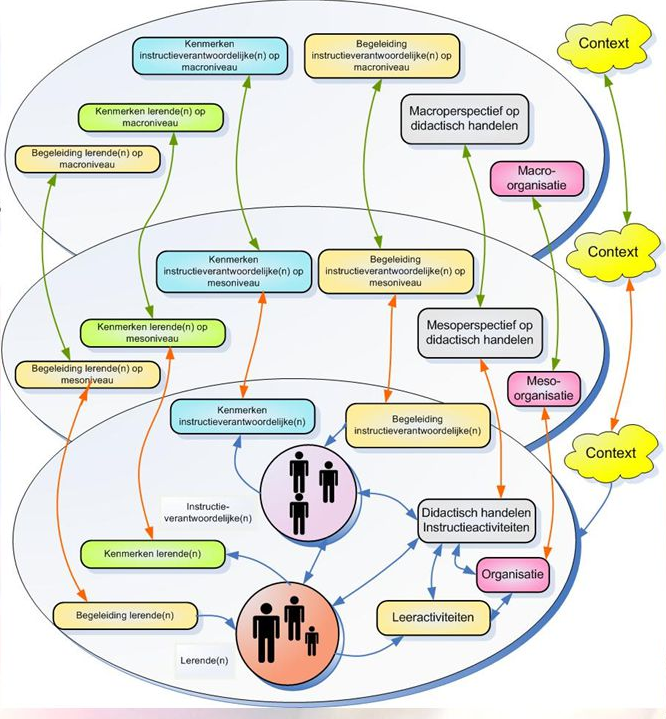 Macro
Meso
Micro
Curriculum op macroniveau
Eindtermen en ontwikkelingsdoelen
VOET’en
Eindtermen en ontwikkelingsdoelen
Goedgekeurd door Vlaams parlement in 1997
"Ontwikkelingsdoelen en eindtermen zijn minimumdoelen op het vlak van kennis, inzicht, vaardigheden en attitudes die de maatschappij via het Vlaams Parlement absoluut noodzakelijk acht voor het onderwijs van vandaag.“

Ministerie van de Vlaamse Gemeenschap, 1998.
Eindtermen
Noodzakelijk en bereikbaar
Resultaatsverplichting
Op het einde van een grens 
bv. lager, graad 1-2-3 secundair

Secundair:
Vakgebonden: basisvorming
Specifiek: specifiek gedeelte opleiding
Vakoverschrijdend (VOET’en)
Ontwikkelingsdoelen
Wenselijk
Inspanningsverplichting
Waar ET niet haalbaar/wenselijk zijn
bv. kleuteronderwijs, buitengewoon onderwijs

Secundair:
Vakgebonden
Vakoverschrijdend
Breed geformuleerd
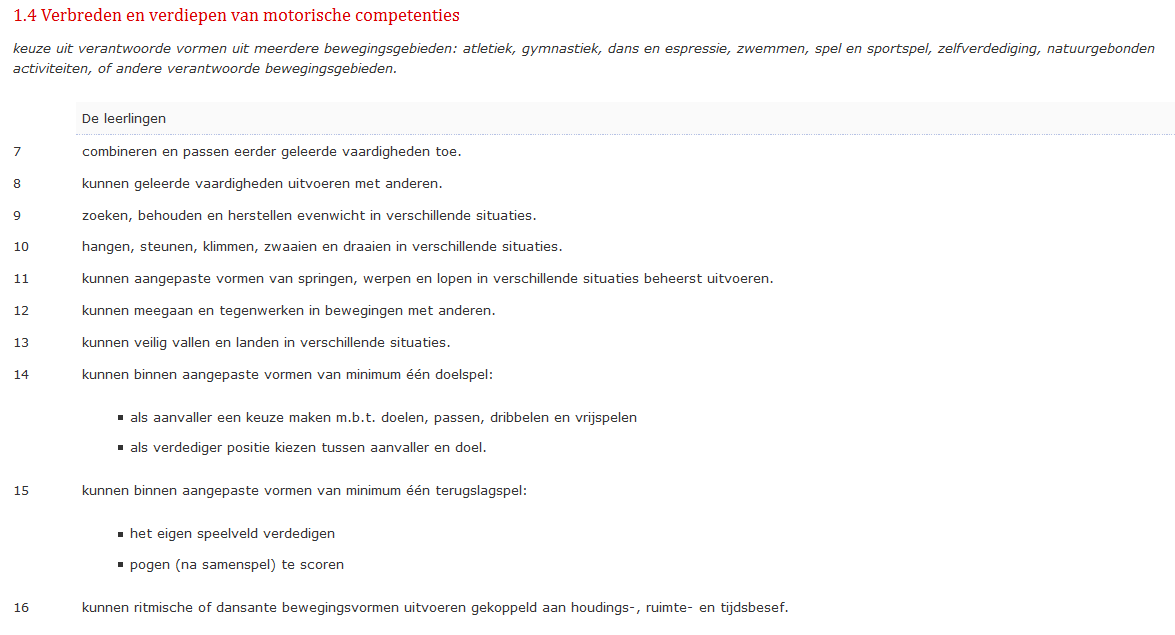 Uit eindtermen LO, 2de graad aso
Waar vind je ET en OD?
http://www.ond.vlaanderen.be/curriculum/index.htm
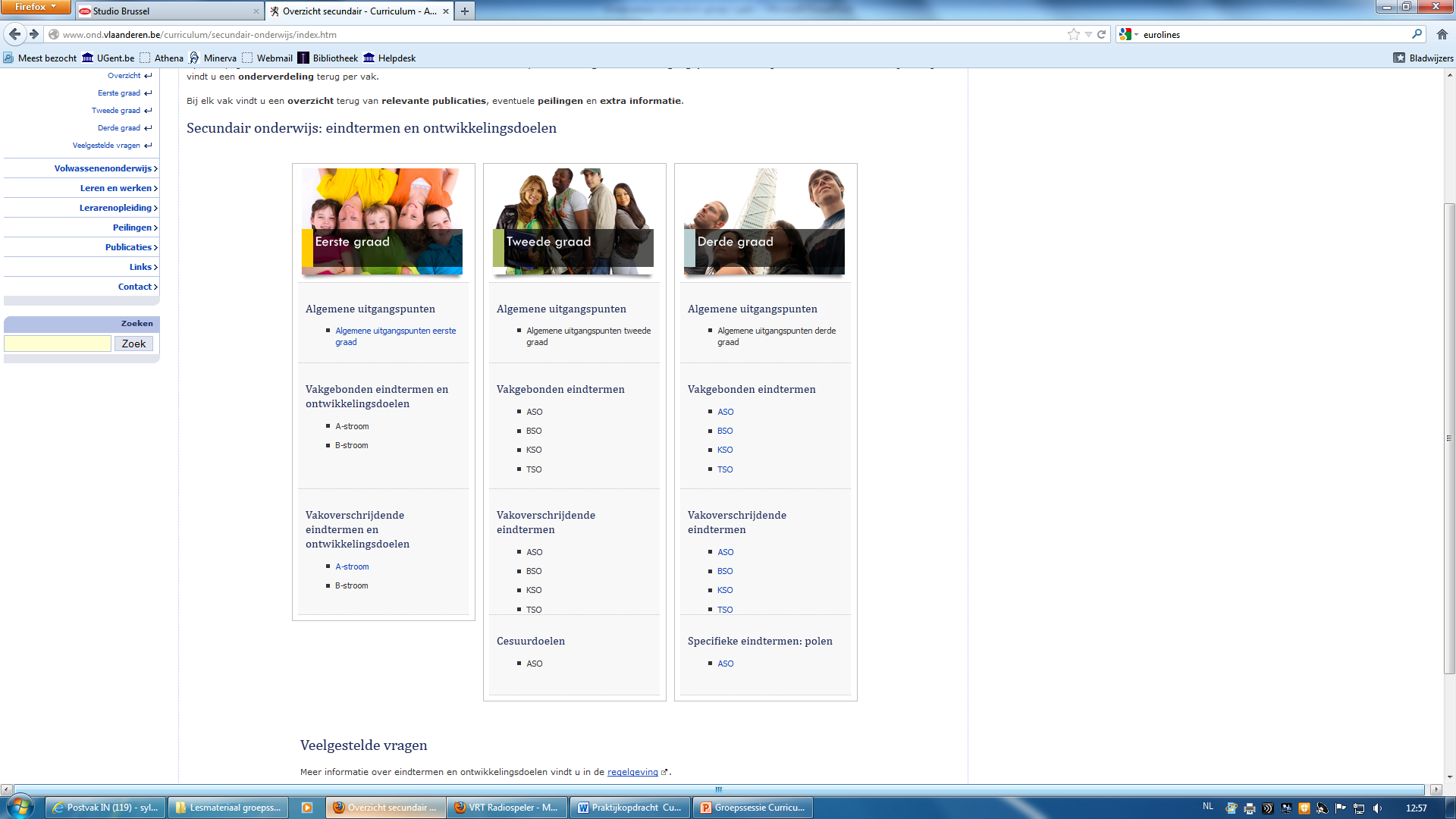 1ste graad
A- en B-stroom
2de en 3de graad
aso, tso, kso, bso
Wat zijn VOET’en?
Minimumdoelen die niet behoren tot een vakgebied, maar anders tussen de mazen van het net glippen.
Realiseren van brede en harmonische vorming (met meer aandacht voor niet-cognitieve doelen
Inspanningsverplichting
Globaal of per graad vastgelegd.
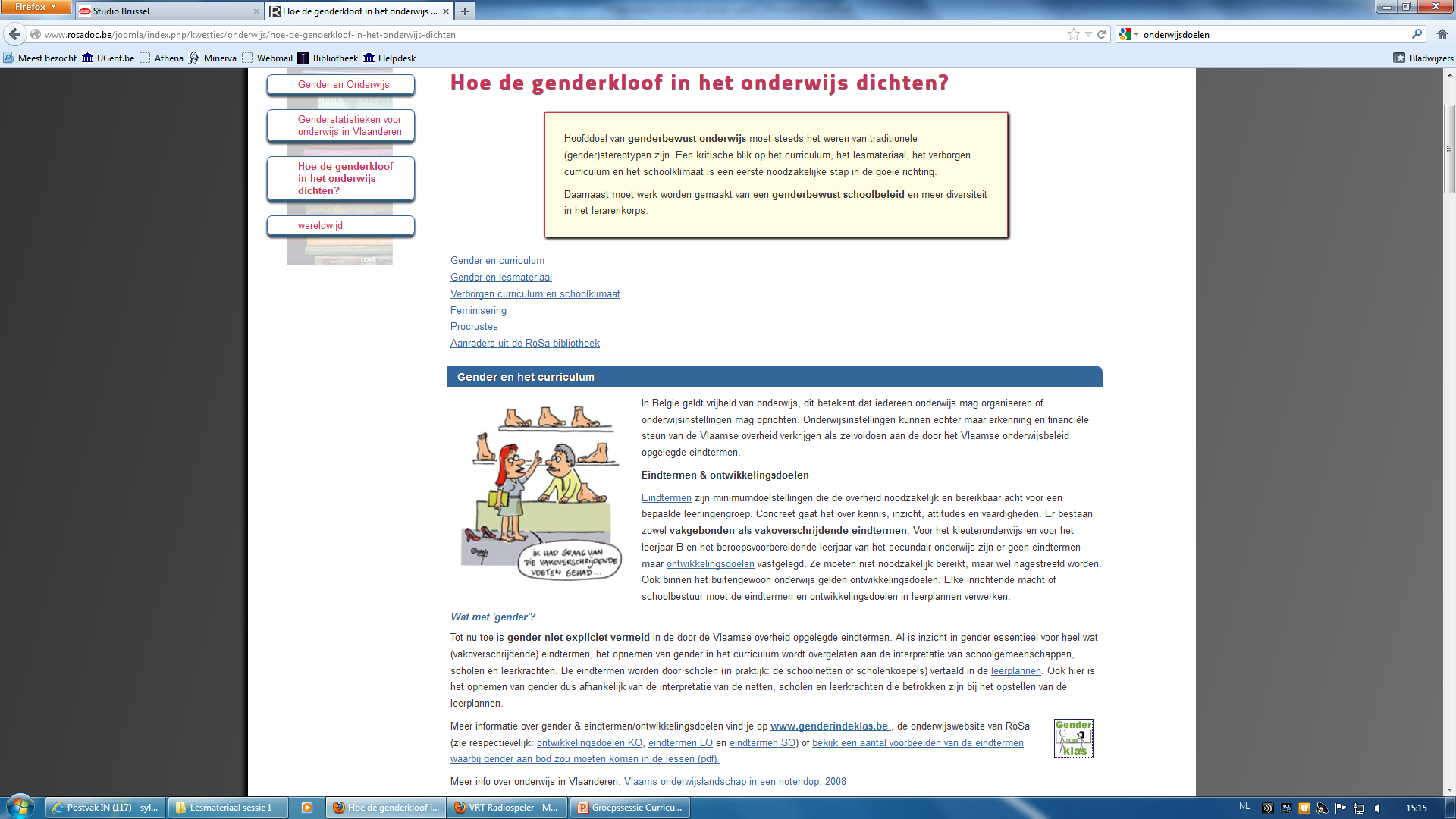 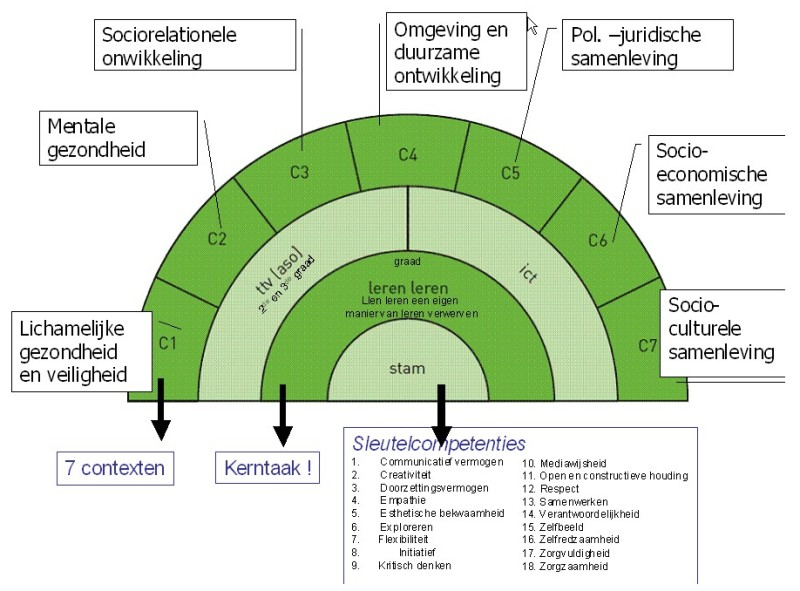 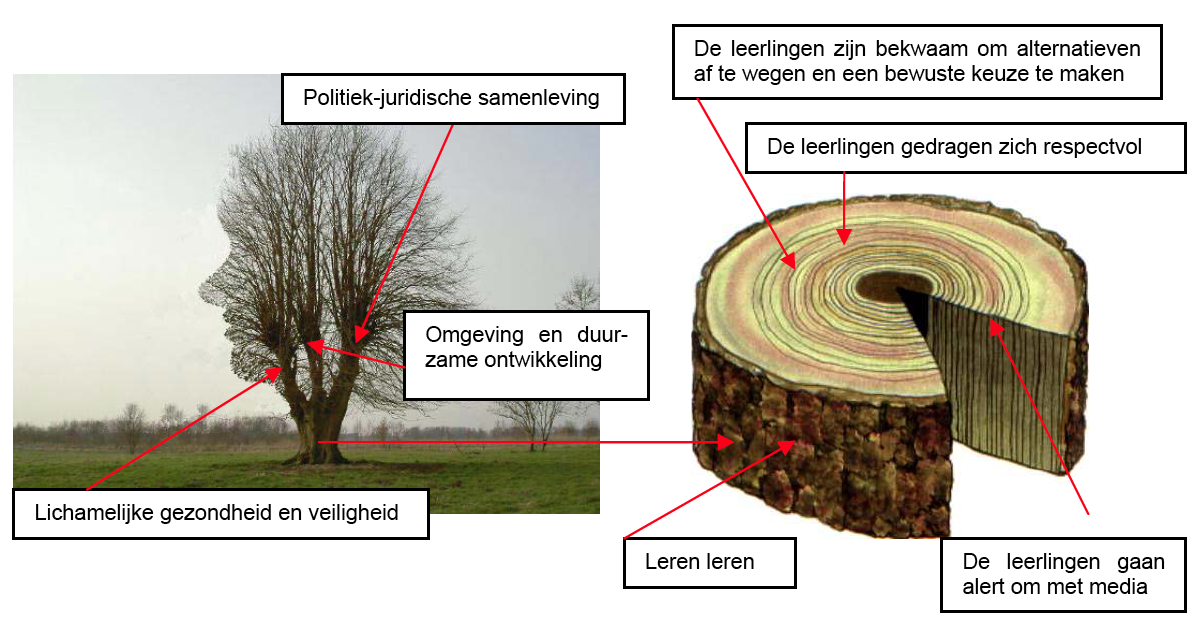 Waar vind je de VOET’en?
http://www.ond.vlaanderen.be/curriculum/secundair-onderwijs/vakoverschrijdend/
Brochure met meer uitleg:
http://www.vlaanderen.be/nl/publicaties/detail/voet-2010-nieuwe-vakoverschrijdende-eindtermen-voor-het-secundair-onderwijs
Curriculum op mesoniveau
Leerplandoelen
Leerplandoelen
"De doelen die de inrichtende macht uitdrukkelijk formuleert voor haar leerlingen vanuit het eigen opvoedingsproject  in het algemeen of de eigen visie op het vak in het bijzonder."

Scholen hebben autonomie om zelf leerplannen uit te werken.
In de praktijk volgen scholen vaak de leerplannen uitgewerkt door de onderwijskoepels.
Hoe vind ik de leerplannen van de koepels?
Websites van de grootste onderwijskoepels:  

GO! onderwijs van de Vlaamse Gemeenschap 
Vlaams Verbond Katholiek Secundair Onderwijs (VVSKO) 
Officiëel gesubsidieerd onderwijs:
Proviciaal onderwijs Vlaanderen (POV)
Onderwijssecretariaat van de Steden en Gemeenten (OVSG)
Curriculum op microniveau
Lesdoelen
Lesdoelen
Leraar bepaalt zelf concrete lesdoelen!
In praktijk: sterk bepaald door lespakketten met concrete lesdoelen, uitwerking leerstof, media, toetsing, werkvormen,…

Zie lespakketten eerder als bron van inspiratie dan een keurslijf!
Hoe lesdoelen formuleren?
Lesdoelen worden operationeel geformuleerd:
Welk concreet observeerbaar gedrag verwacht je?
Op welke inhoudsdimensie heeft dit gedrag betrekking?
Voor verwoording volg je regels vakdidactiek.
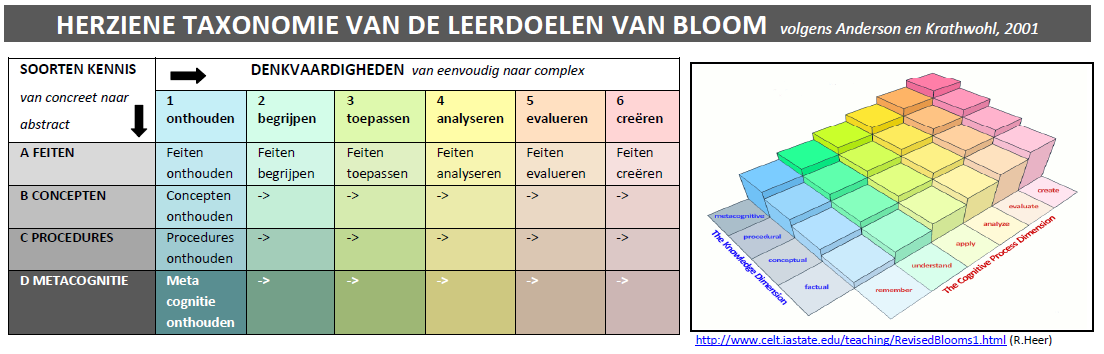 http://www.expertisecentrum-kunsttheorie.nl/cms_data/bloom.pdf
Bloom: Gedragsdimensie
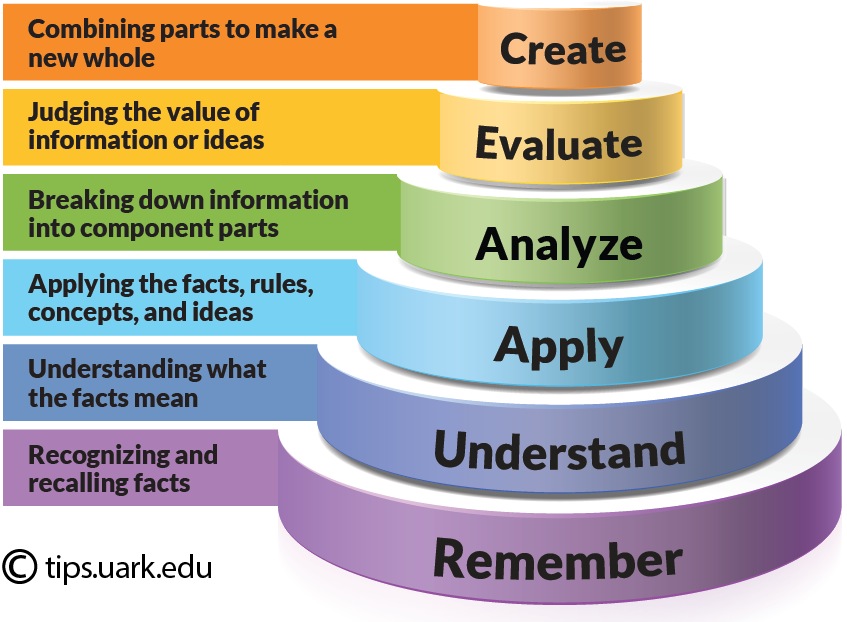 Creëren
Evalueren
Analyseren
Toepassen
Begrijpen
Herinneren
Bloom: Inhoudsdimensie
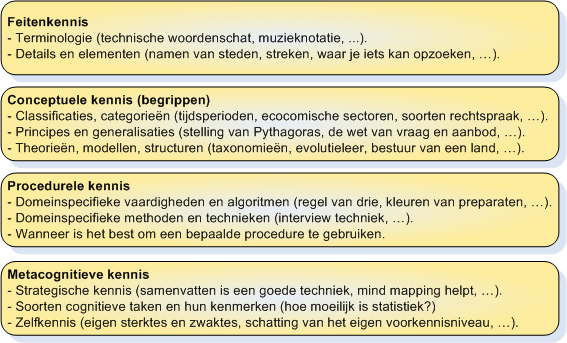 Gebruik van de Taxonomie van Bloom
Voorbeeld lesdoel biologie: 

De lln. kunnen het verschil tussen virussen en bacterieën in eigen woorden uitleggen.	

Kennisdimensie = begrijpen
Inhoudsdimensie = conceptuele kennis
Onderscheid is niet altijd eenvoudig te maken!
Even herhalen….
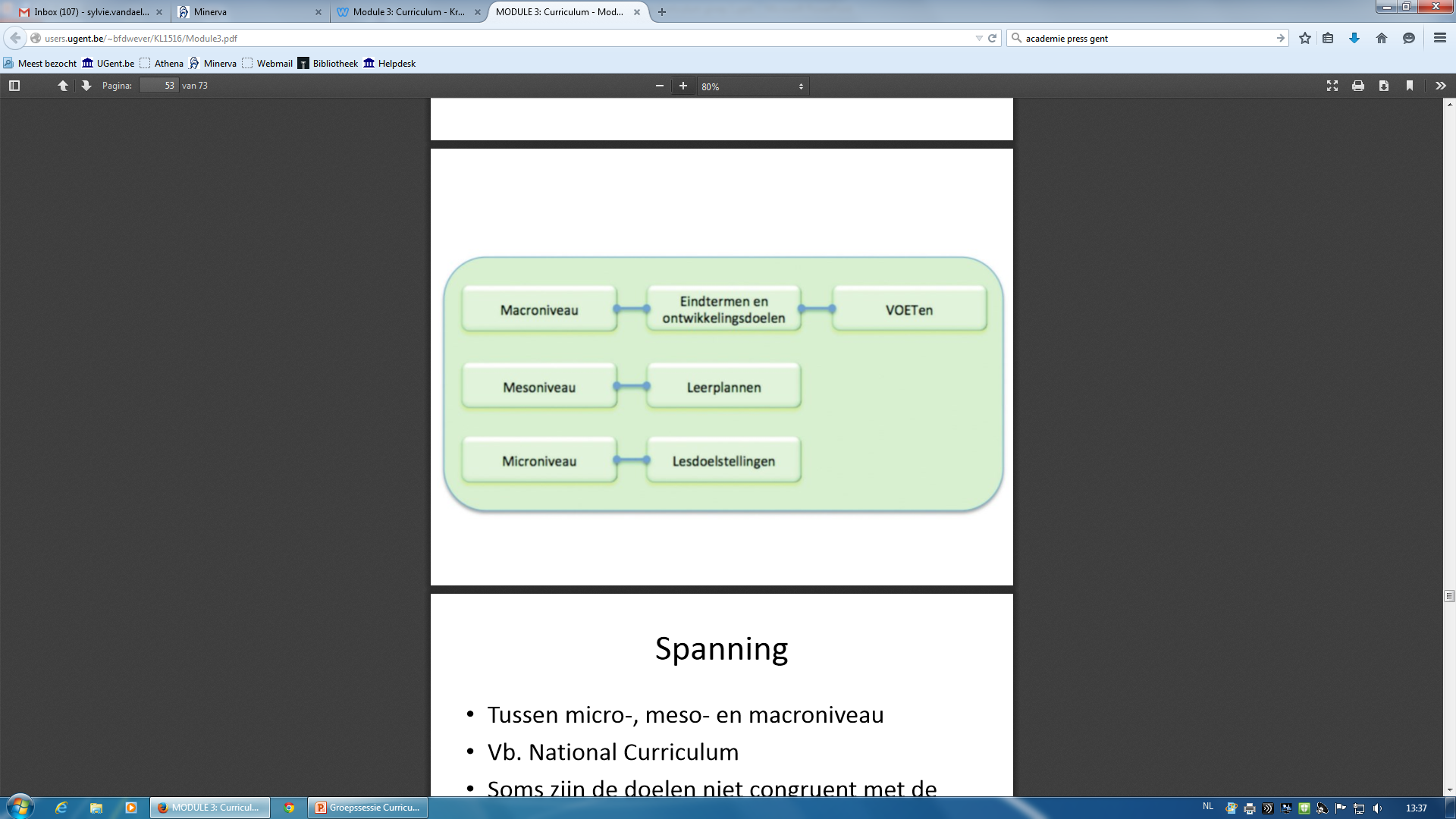 En nu aan de slag… (deel 1)
Bekijk volgend lesfragment: 
TV Klasse: Meesterlijk – Op de proef gesteld
(context: 2de graad ASO, sportwetenschappen)

We zoeken: 
een eindterm
een leerplandoel
vakgebonden lesdoelen
een vakgebonden eindterm
Aan de slag…	   Deel 2
Werk samen met mensen uit dezelfde of een gelijkaardige masteropleiding
Je krijgt een eindterm 
Zoek een overeenstemmend leerplandoel 
Maak een keuze uit de verschillende leerplannen
Concretiseer  het leerplandoel tot een 5-tal lesdoelen
Houd rekening met de taxonomie van Bloom: 
(zie checklist)
Zorg ook voor lesdoelen van een hoog niveau
Je gaat na welke VOETen nagestreefd kunnen worden
Specifieke ET Wiskunde 3de graad ASO: 
4. De leerlingen kunnen met behulp van matrices problemen wiskundig modelleren en oplossen. 

Vakgebonden ET Natuurwetenschappen 3de graad ASO:
B3. De leerlingen kunnen het belang van mitose en meiose duiden.

Vakgebonden ET LO 3de graad KSO:
7. De leerlingen kunnen op basis van een beperkt aantal afgesproken criteria, bij zichzelf en anderen, aangeven waarom een bewegingsopdracht wel of niet lukt en eenvoudige oplossingen geven.
Praktijkopdracht 1
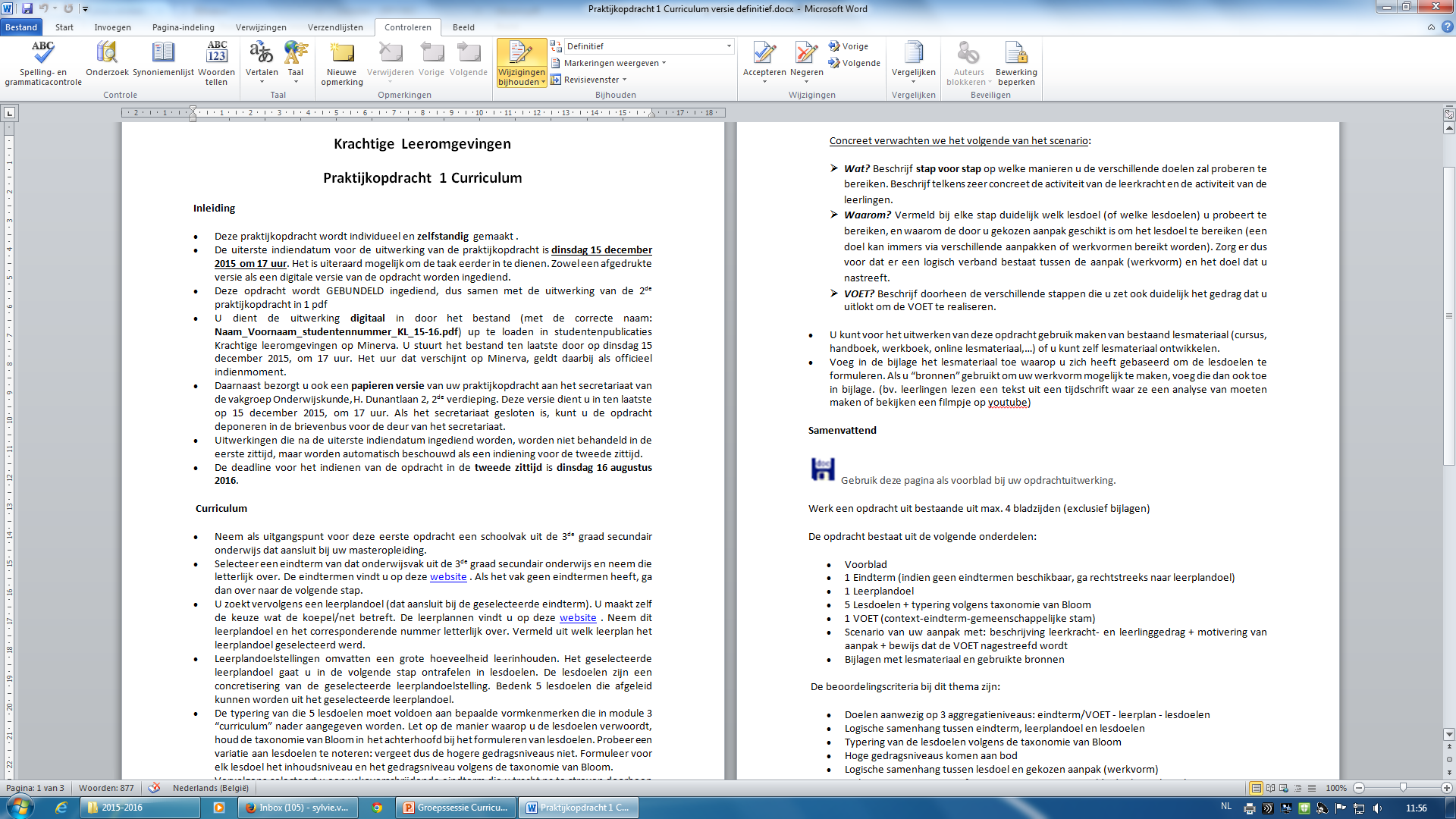 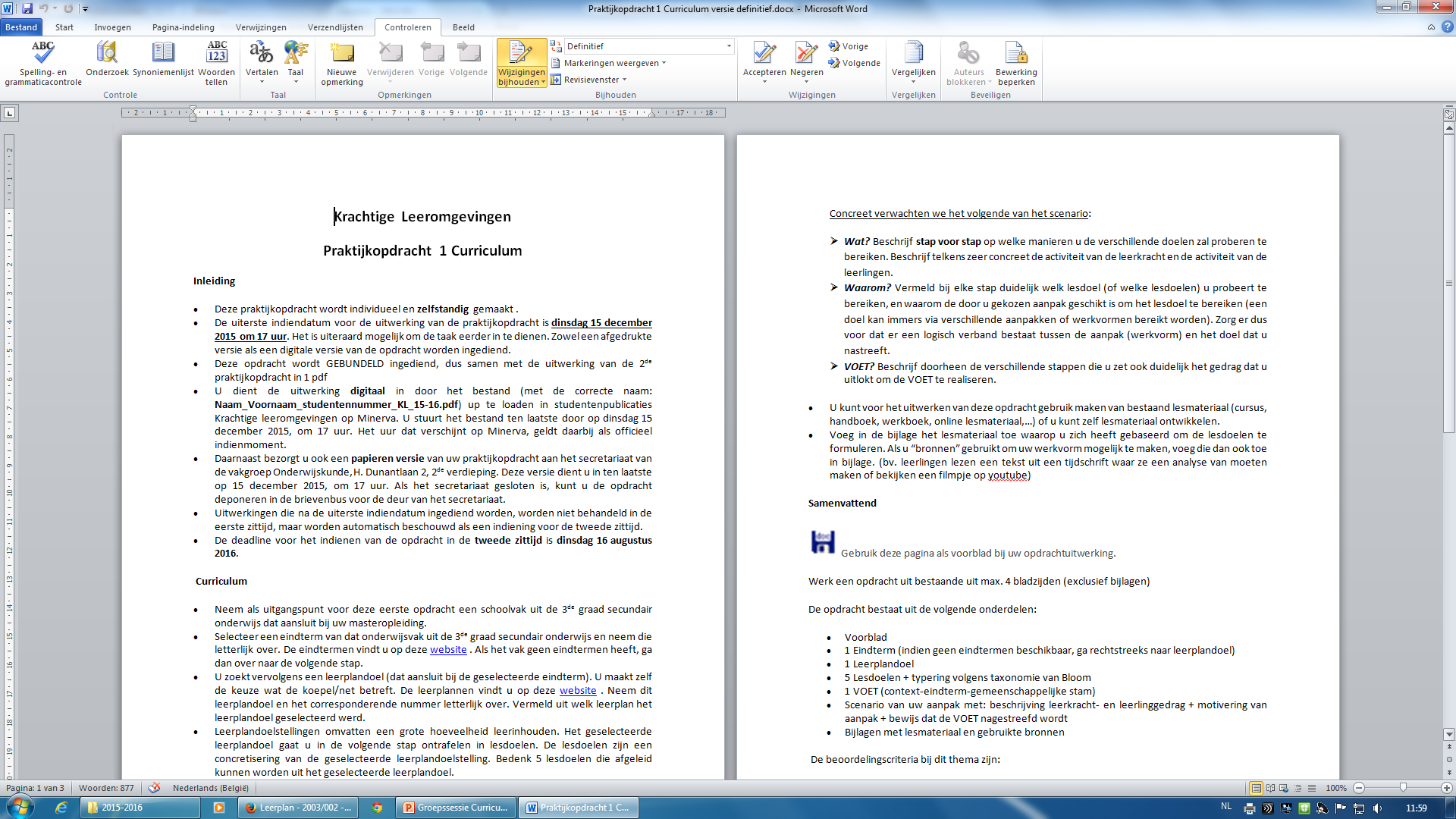 De opdracht bestaat uit de volgende onderdelen:

Voorblad
1 Eindterm (indien geen eindtermen beschikbaar, ga rechtstreeks naar leerplandoel)
1 Leerplandoel
5 Lesdoelen + typering volgens taxonomie van Bloom
1 VOET (context-eindterm-gemeenschappelijke stam)
Scenario van uw aanpak met: beschrijving leerkracht- en leerlinggedrag + motivering van aanpak + bewijs dat de VOET nagestreefd wordt
Bijlagen met lesmateriaal en gebruikte bronnen
Checklist
Doelen aanwezig op 3 aggregatieniveaus: eindterm/VOET - leerplan - lesdoelen
Logische samenhang tussen eindterm, leerplandoel en lesdoelen
Typering van de lesdoelen volgens de taxonomie van Bloom
Hoge gedragsniveaus komen aan bod 
Logische samenhang tussen lesdoel en gekozen aanpak (werkvorm)
Opbouw van scenario geeft garanties om vooropgestelde doelen te bereiken
In het scenario wordt per lesdoel zowel het gedrag van de leerlingen als het gedrag van de leerkracht concreet beschreven
In het scenario wordt per lesdoel de keuze voor de gekozen aanpak gemotiveerd
Het scenario beschrijft concreet de manier waarop de VOET nagestreefd wordt
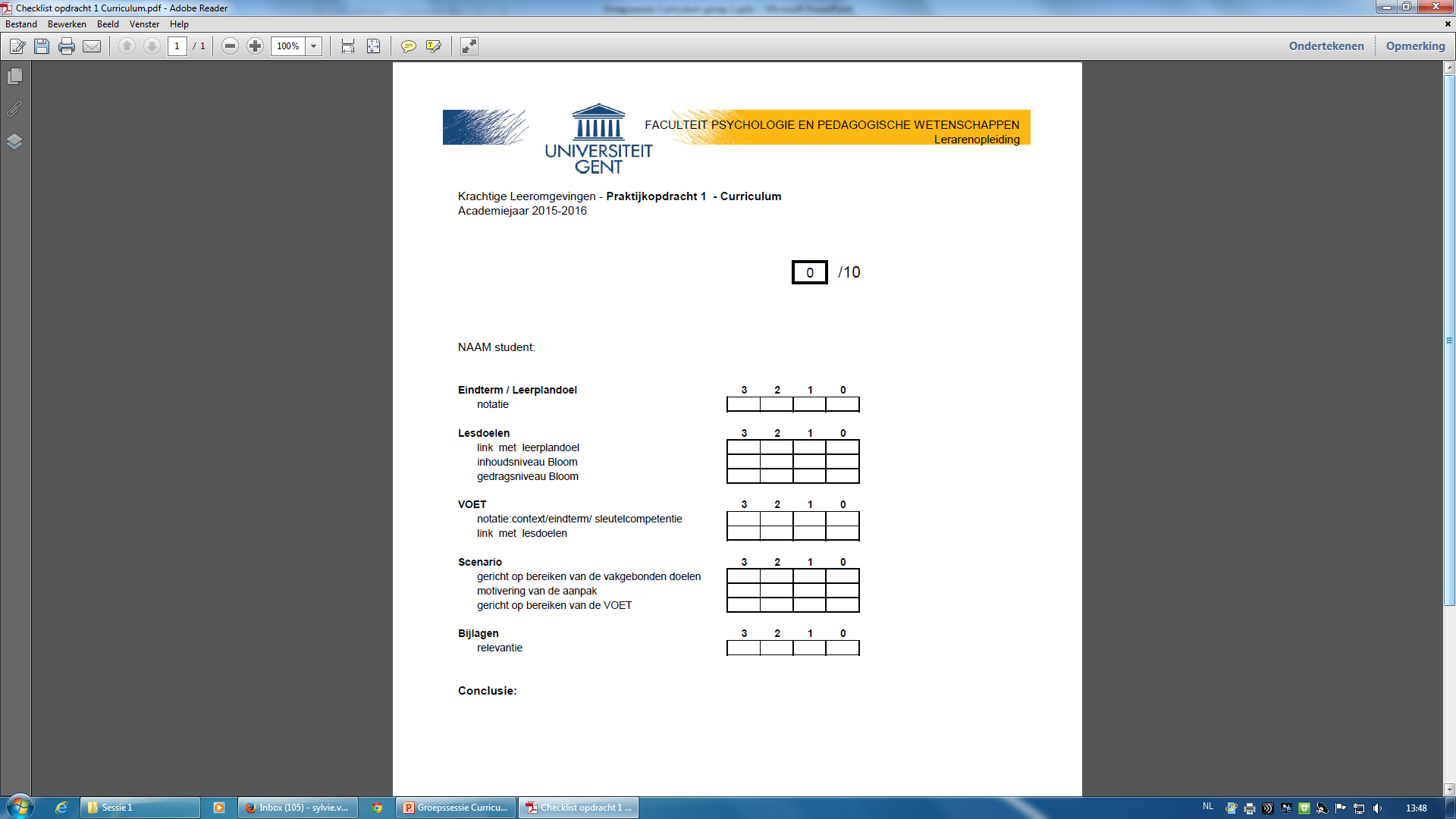